ДИПЛОМНАЯ РАБОТА

Минералого-петрографическая характеристика
Янинского золоторудного месторождения
(республики Саха, Якутия).

Студентка Ануркина Мария Алексеевна, группа 512



Руководитель
к.г.- м.н Муфтахов В.А
Рецензент
д.г.-м.н Макагонов Е.П
1
Введение
Цель: Дать петрографическую и минералогическую характеристику Верхне-Янского золотоносного района.

Задачи:
1. Дать петрографическое описание пород осадочного комплекса района;
2. Определить минералогический состав гидротермальных кварц- антимонитовых жил;
3. Определить  последовательность образования минералов в изученных жилах.

Основой дипломной работы послужили: 10 образцов, характеризующих вмещающие породы и кварц-сульфидные жилы.

Для написания теоретической части, использовались данные проекта ОАО «Янгеология» на геологическое доизучение площади: «ГДП-200 листов R-53-XXI, XXII (Джанкынская площадь).
2
Краткая характеристика района работ
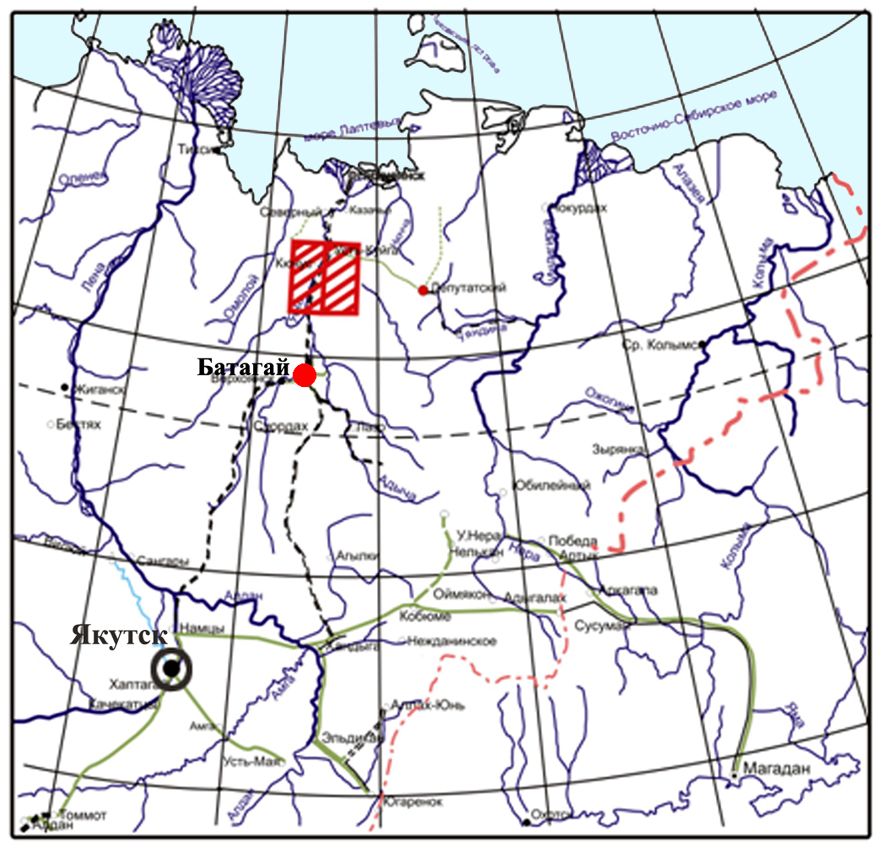 Территория  административно принадлежит Верхоянскому району Республики Саха (Якутия)
Площадь геологического изучения расположена в бассейне нижнего течения р. Яны.
3
Обзорная карта.
Геологическая характеристика района работ
Сводная литолого-стратиграфическая колонка(составила Ануркина М.А. по материалам проекта ОАО «Янгеология»)
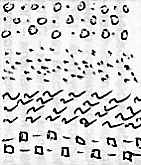 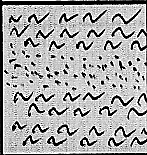 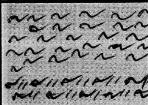 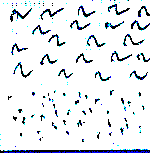 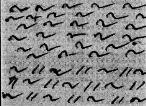 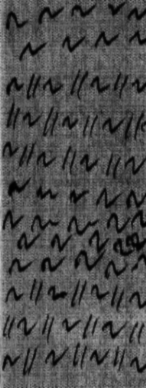 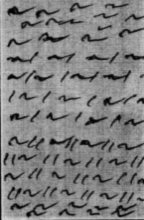 4
Методика работ
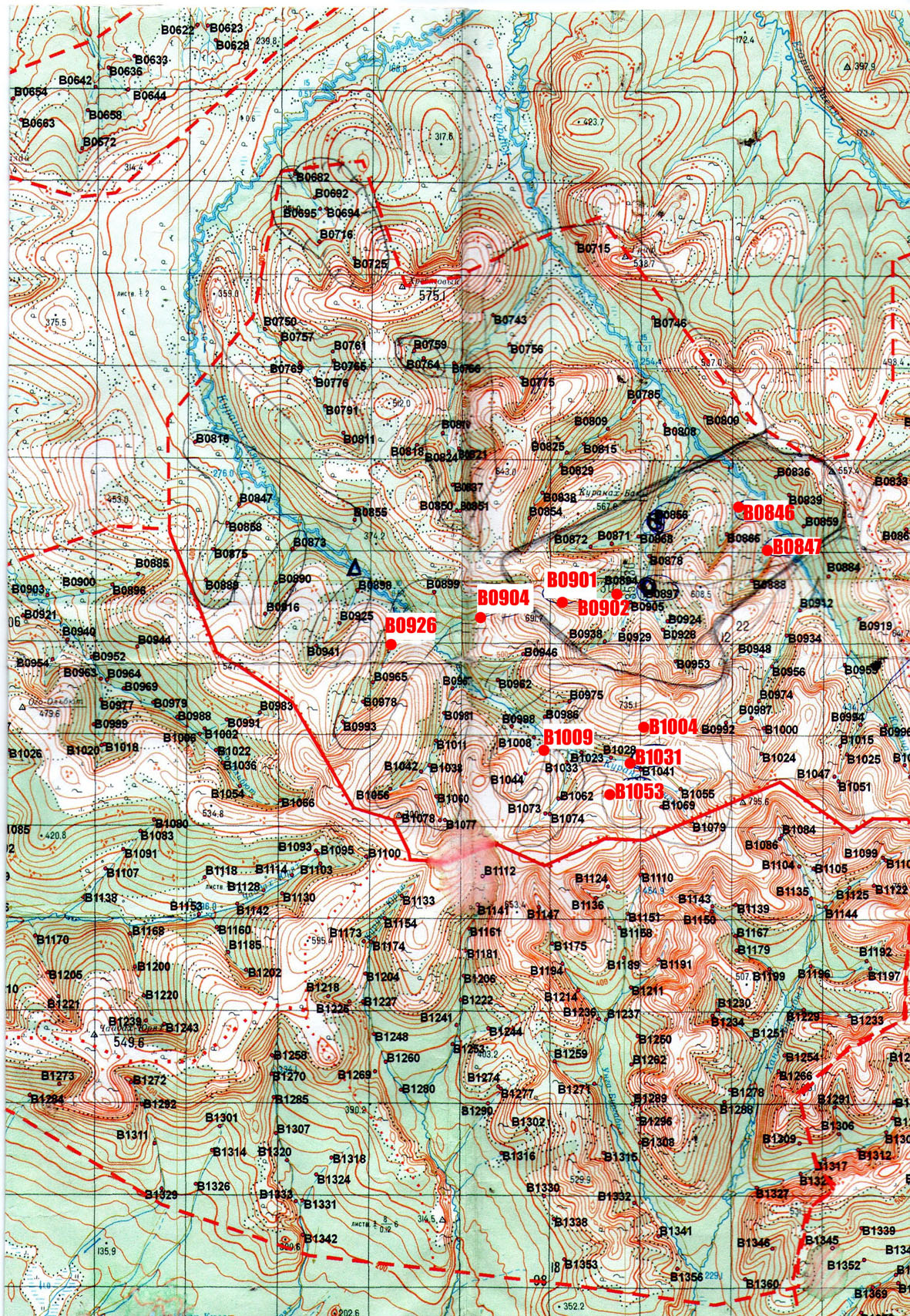 5
Карта фактов пройденных маршрутов, с местами отбора проб
Лабораторные методы исследований
Породы и руды изучены макроскопически и микроскопически в шлифах при  помощи оптических микроскопов ПОЛАМ-312, Olympus и и бинокуляра МБС-10. 
Сделано 34 фотографии, при помощи микроскопа Carl Zeiss, снабженного цифровой фотокамерой Canon Power Shot 550.
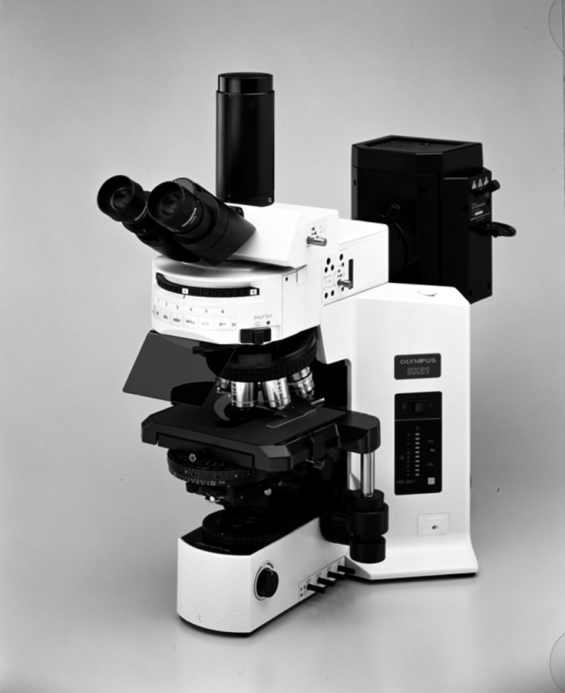 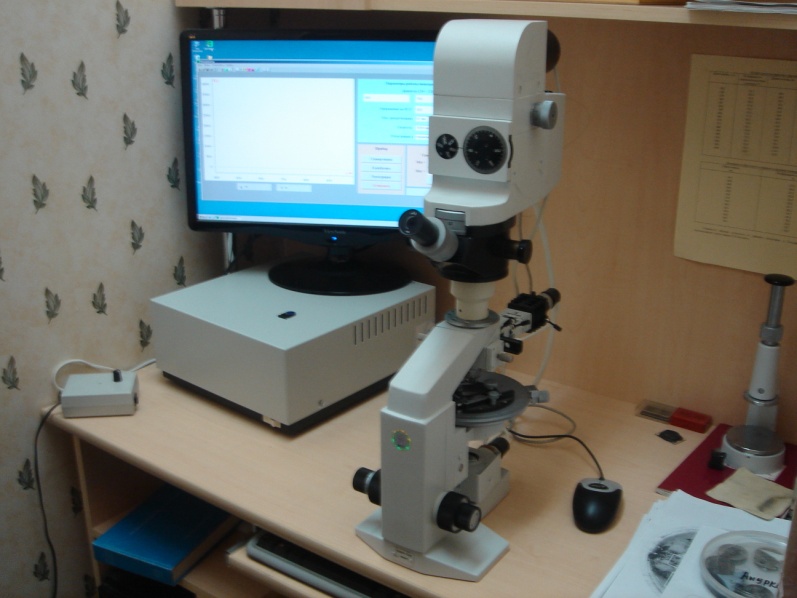 Изучение спектров отражения рудных и нерудных минералов проводилось на 
Микроскоп спектрофотометр MFS-R
6
Лабораторные методы исследований
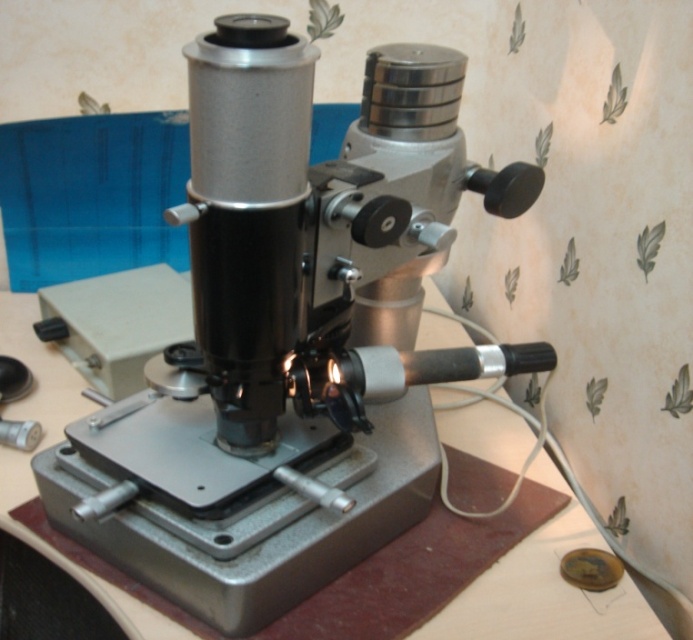 Изучение микротвердости проводилось на  микротвердометре  МПТ-3
Изучение химического состава выделенных фаз проводилось с  помощью микрозонда  VEGA 3 Tescan  (Институт минералогии УрО РАН, Миасс)

Для диагностики рыхлых вторичных минералов был проведен рентгенофазовый анализ на дифрактометре Shimadzu XLD-6000
7
Петрографическая характеристика пород участка работ
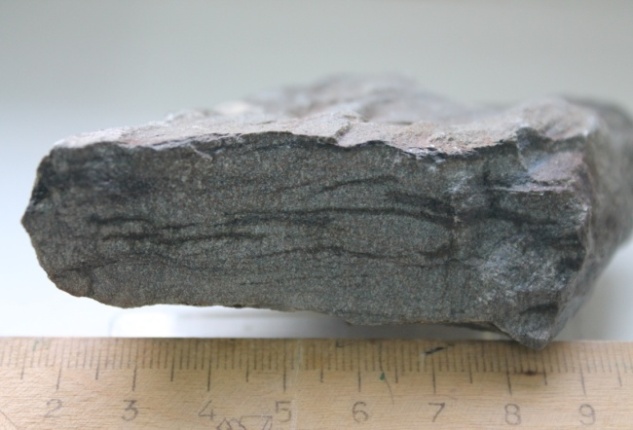 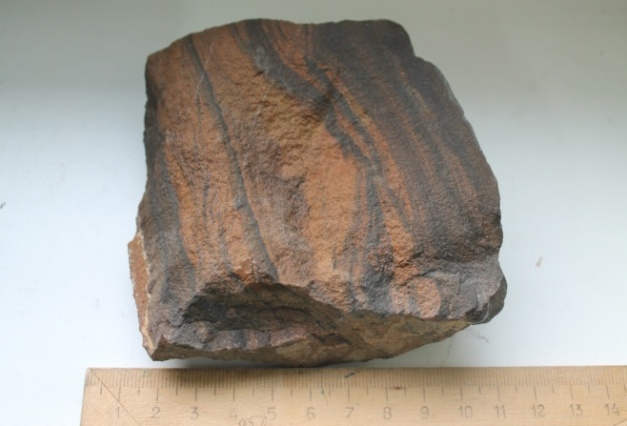 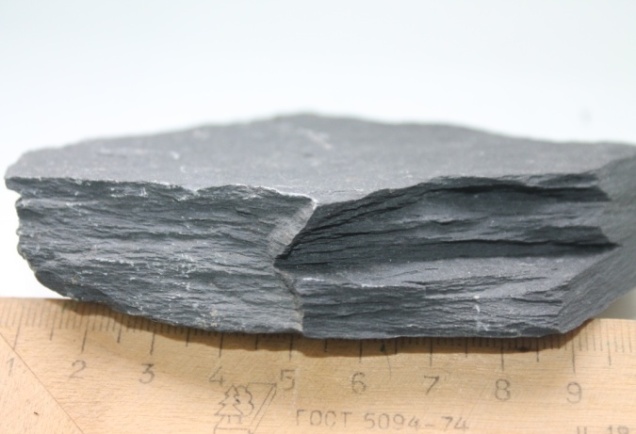 Образец 6005-1/1 участок 0902
Алевролитовый песчаник
Образец6073-2/1 участок 0874
Алевролитовый сланец
Образец 6070- участок 090 1
Сланец углистый
8
Петрографическая характеристика пород участка работ
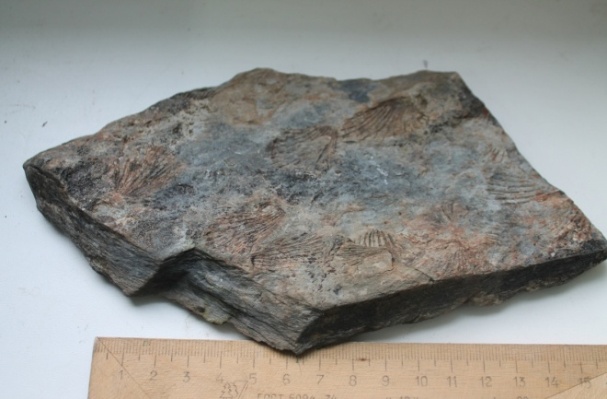 BIVALVE MONOTIS 
Верхний Триасс ( T3), нижняя Юра (J1)
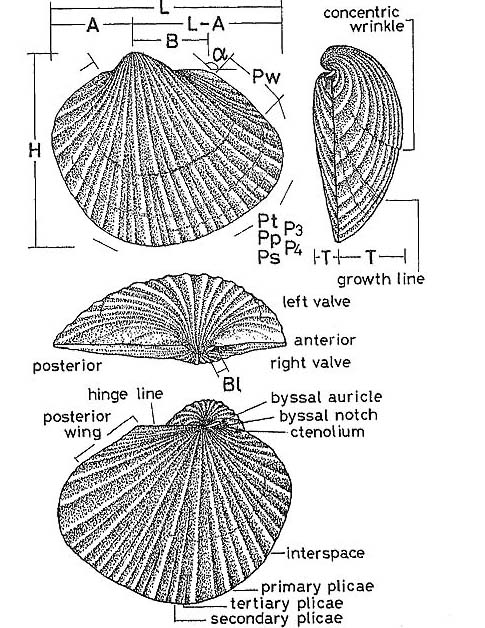 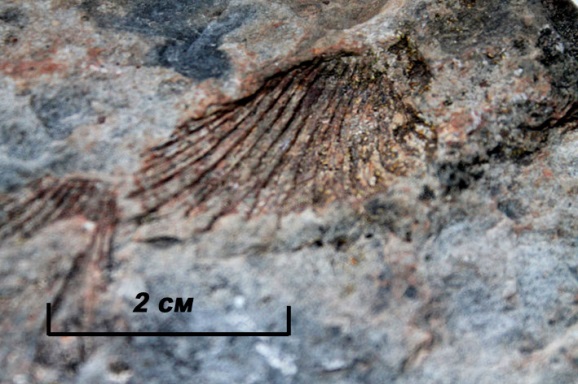 Образец 2041- участок 0846
Алевролитовый сланец с отпечатками фауны
9
Петрографическая характеристика пород участка работ
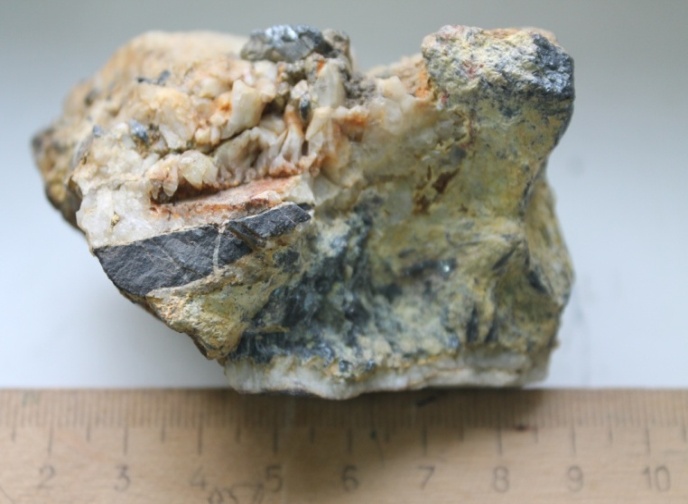 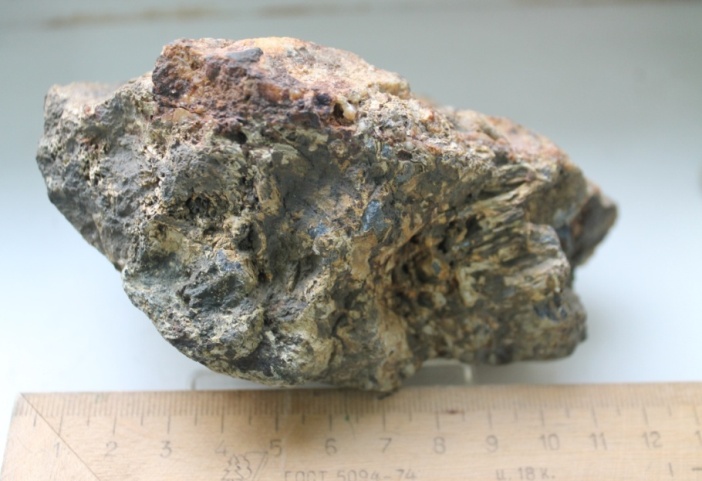 Образец 6067-1/4- участок  1031
Антимонитовая руда в алевролите
Образец 6070-1/4- участок  1009
Брекчированный песчанник с кварцевой жилой
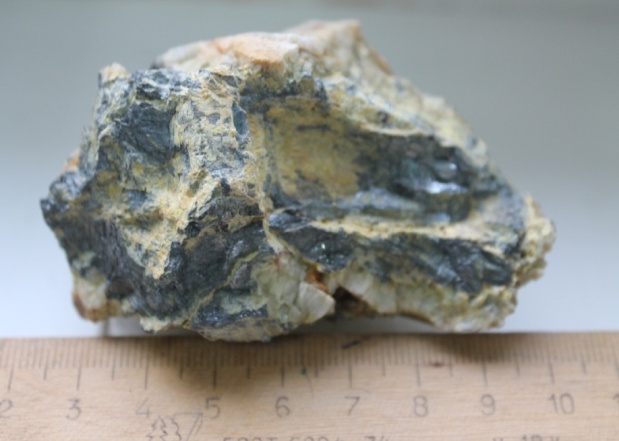 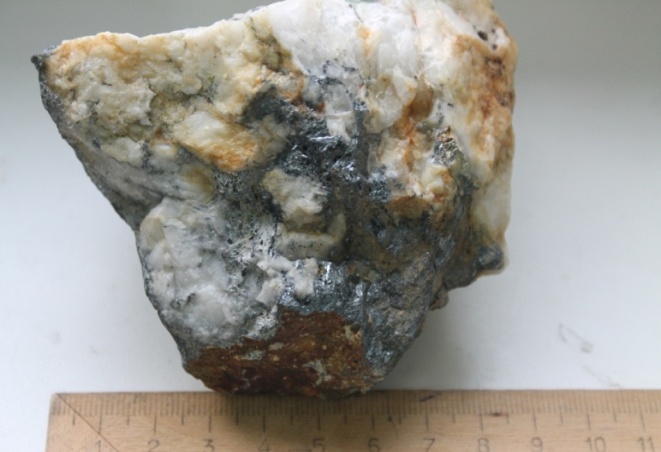 10
Образец 6067-1/2- участок 0926
Кварцевая жила с антимонитом
Образец 6067-1/4а- участок  1004
Кварцевая жила с антимонитом
Микроописание шлифов
Шлиф № 6005Известковистый мелкозернистый песчаник
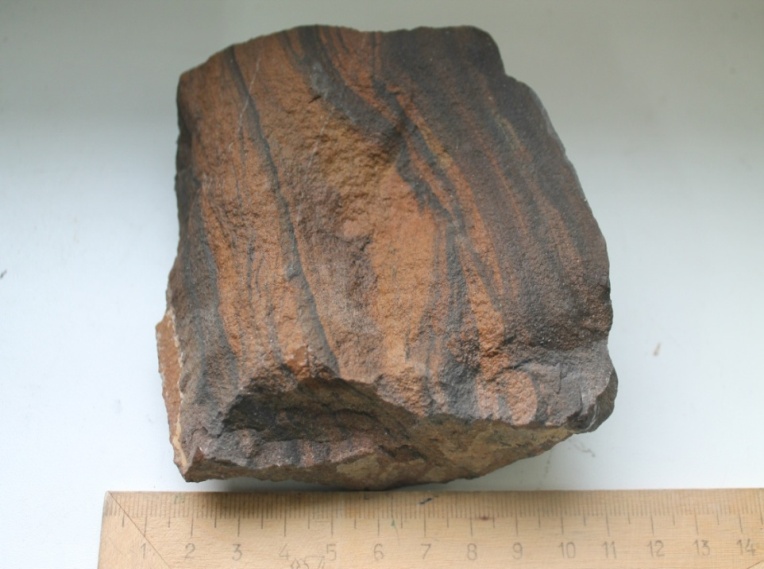 а)
б)
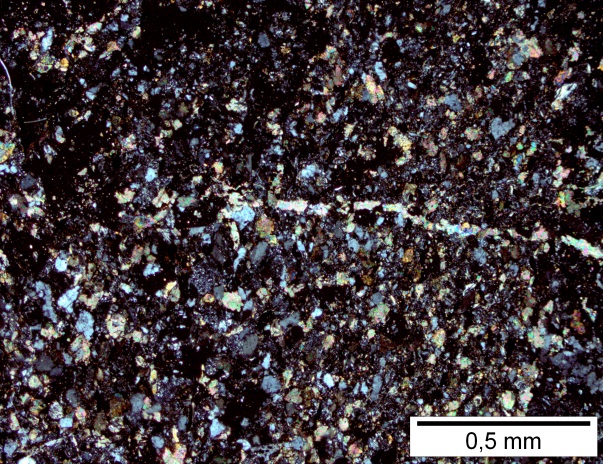 Общий вид (а).  Цвет-  бурый, текстура полосчатая,  структура  мелко- среднезернистая 

В шлифах текстура массивная, структура мелкозернистая (б), с кальцитовой жилой (в).

Минеральный состав: кварц, плагиоклаз, гематит, мусковит, кальцит.
в)
11
Шлиф № 6070Глинистый алевролит
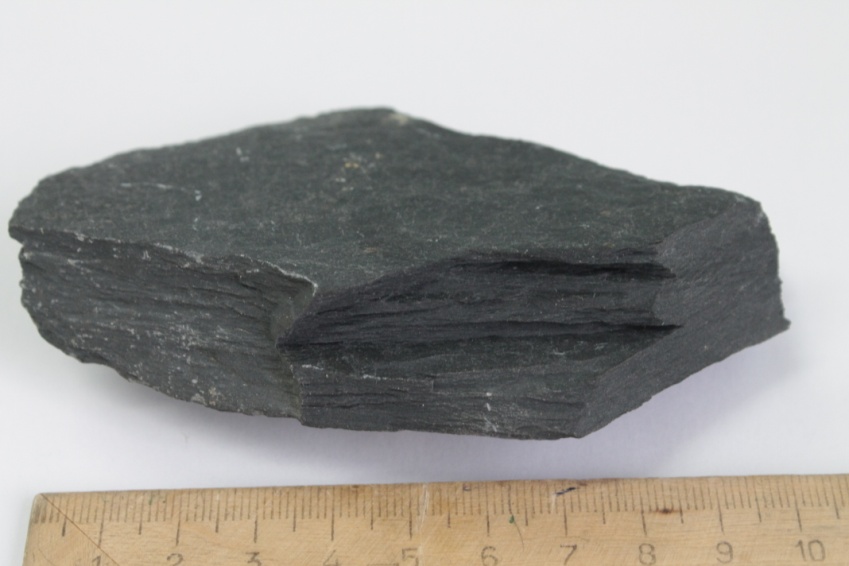 а)
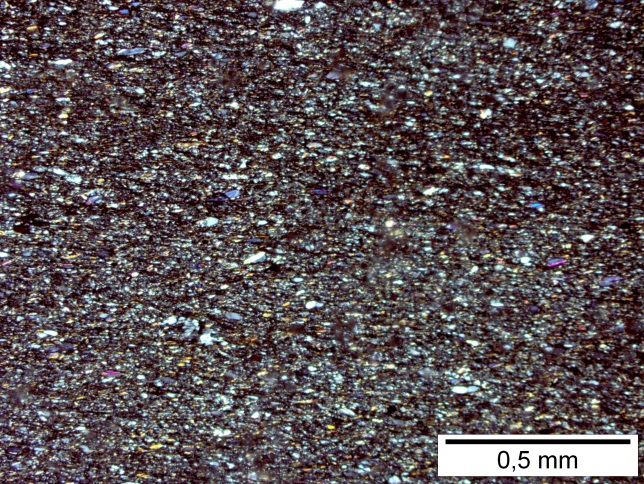 Общий вид (а).  Цвет-  темно-серый, до черного, текстура сланцеватая,  структура  мелкозернистая 

В шлифах, структура  тонкозернистая, пелитовая (б), Текстура - линзовидно- плойчатая( в).

Минеральный состав: кварц, плагиоклаз, глинистый материал.
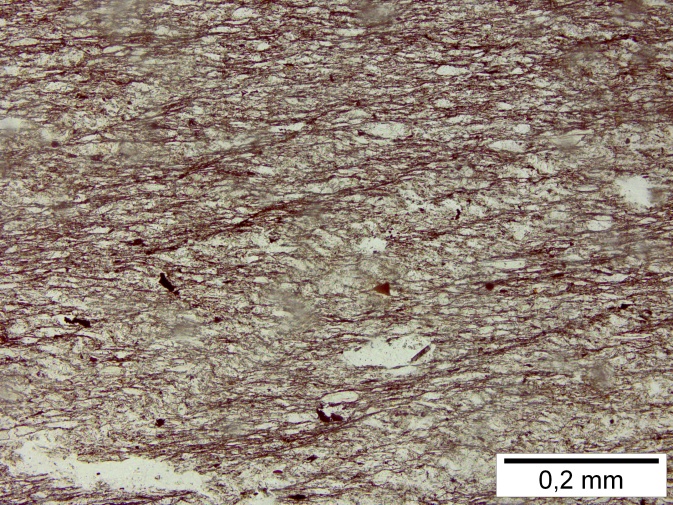 12
б)
в)
Шлиф № 6073-2/1 Полимиктовый песчаник
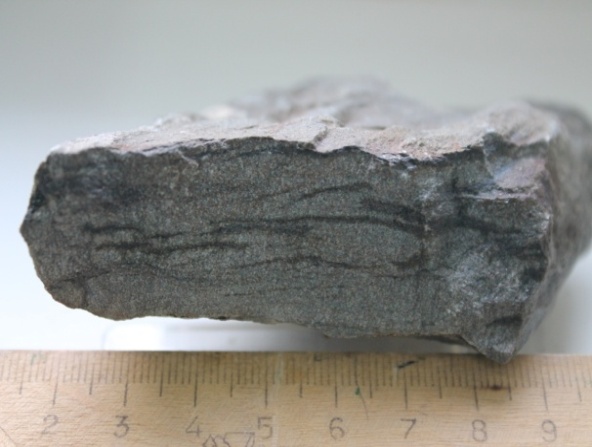 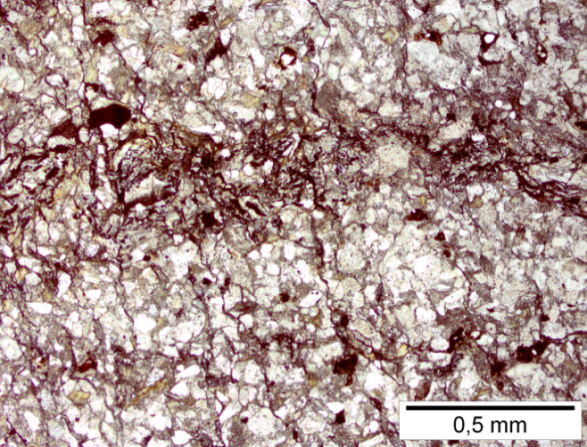 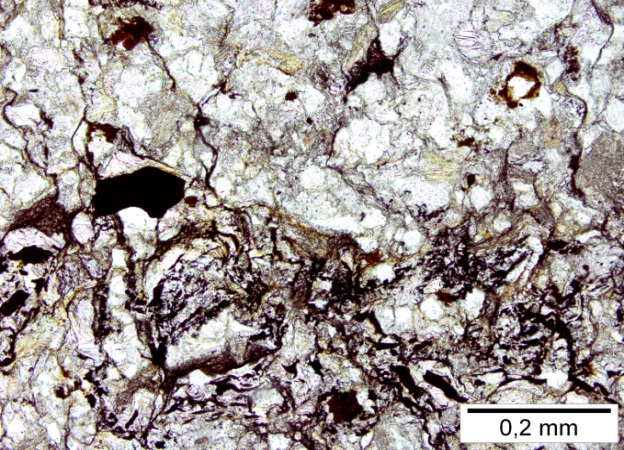 а
в
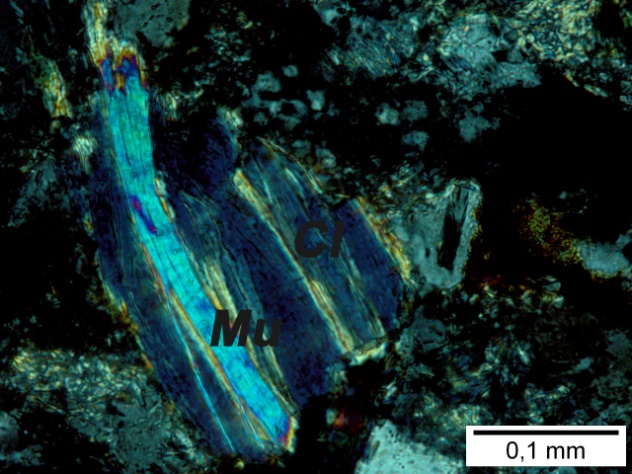 б
Общий вид (а). 
Цвет-  светло-серый, 
текстура полосчатая, 
структура  мелкозернистая
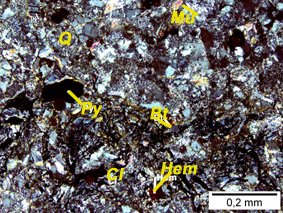 г
д
В шлифах текстура полосчатая (б), структура  тонкозернистая(б, в),  
Минеральный состав: кварц, плагиоклаз, мусковит, хлорит; из рудных – пирит, гематит (г).
13
На фото (д) видно замещение мусковита хлоритом.
.
Шлиф № 6070-1/4Контакт кварцевой жилы с песчаником
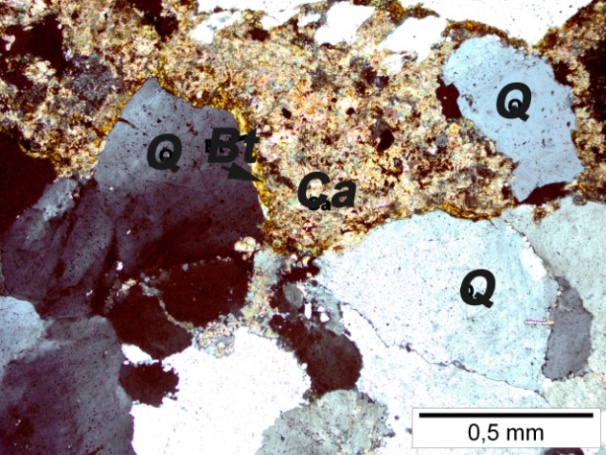 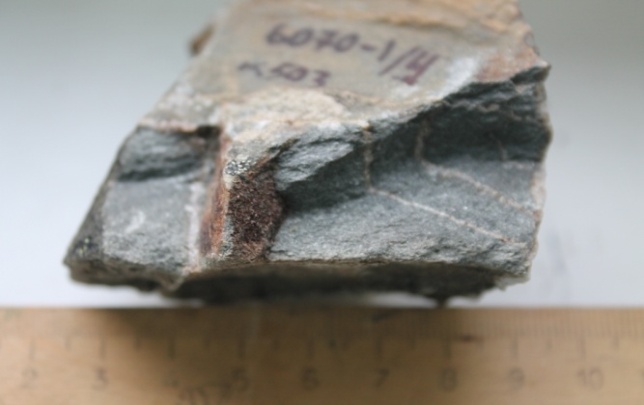 в)
а)
б)
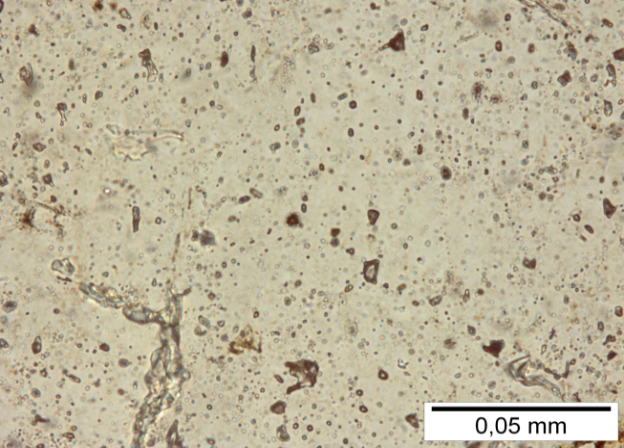 Общий вид (а). 
Цвет песчанника-  светло-серый, 
текстура массивная, 
структура  мелкозернистая 

Пересечен кварцевыми прожилками мощностью до 3 мм.
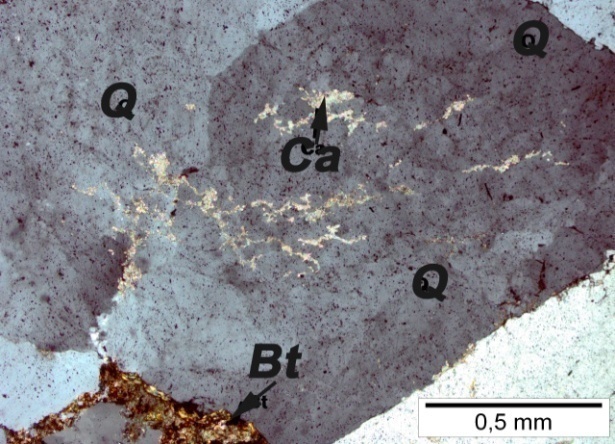 д)
г)
В шлифах: контакт кварцевой жилы и полимиктового мелкозернистого песчаника (б);  
Минеральный состав песчанника: кварц, плагиоклаз, мусковит, хлорит кальцит;

Кварц гранулирован, среднезернистый с кальцитом между зернами (в) и в трещинах зерен (г);
Имеется большое количество газовожидких включений в кварце (д)
14
Шлиф № 6067-1/3    Кварц-антимонитовая жила
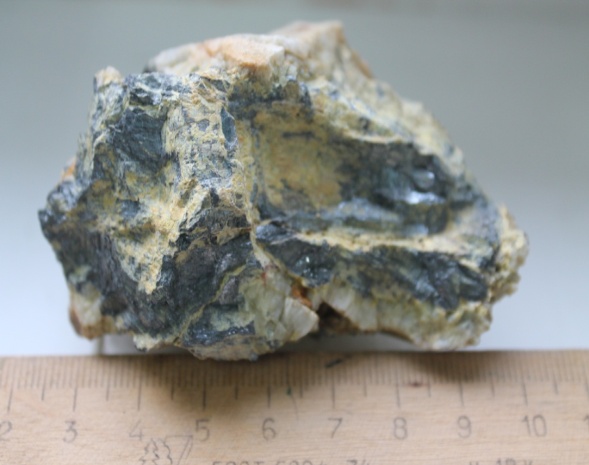 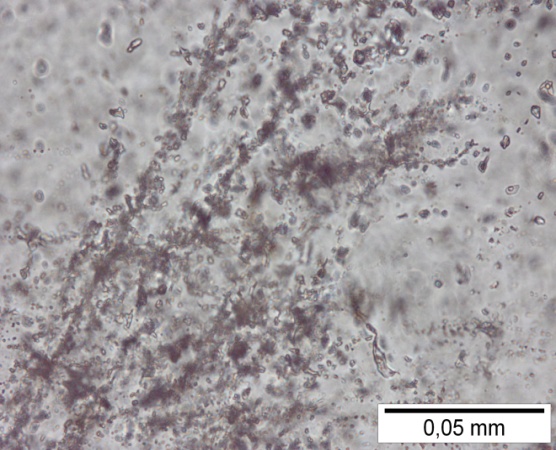 в)
а)
б)
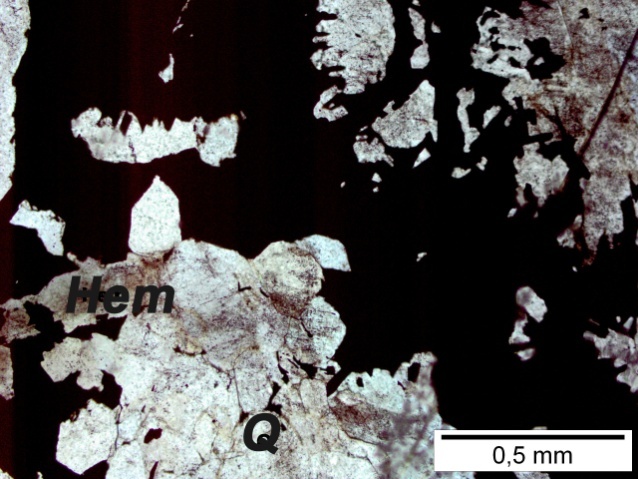 Общий вид (а): кварц-антимонитовая жила;


б) Индивид кварца с зонами роста (выделен участок детализации (в));
г) Кварц с пленками гематита и пирита
г)
15
Выводы по петрографическому описанию
Таким образом, по результатам петрографического изучения можно сделать следующие выводы:

1. Все встреченные нами терригенные породы схожи по минеральному составу и состоят из кварца, плагиоклаза, мусковита, биотита, кальцита, хлорита. Из рудных - пирит, гематит.

2. Породы различаются по текстурным и структурным особенностям: имеют тонко-мелко- и среднезернистую структуры и массивную, сланцеватую и полосчатые текстуры.

3. Кварцевые жилы встречаются двух типов:
- гранулированный кварц с кальцитом безрудный, более ранний;
- кристаллический  кварц с газово-жидкими включениями по зонам роста. Данный тип кварцевых жил рудоносный, с антимонитом
16
Минералогическая характеристика руд
Основным рудным минералом является антимонит. 

Он образует массивнокристалические разности, которые в результате пластических деформаций формируют:
- полосы скольжения, 
- изгибы, 
- скручивания, 
- полисинтетические  двойники
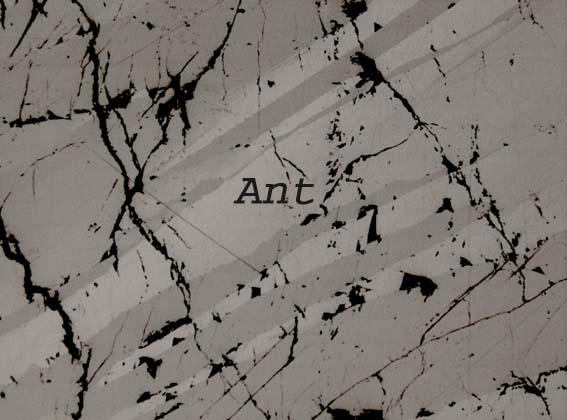 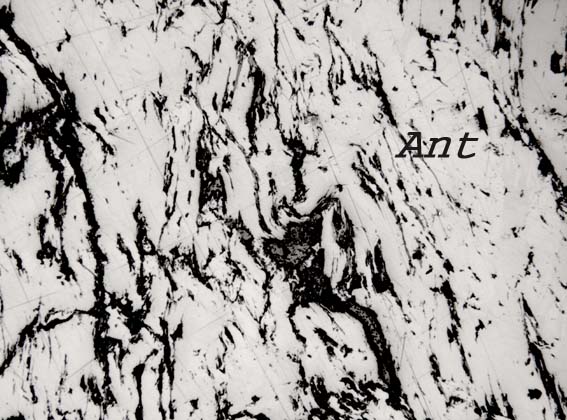 а)
Пластические деформации антимонита:
 
а) полисинтетические двойники, 
б) пластические изгибы
б)
17
Хрупкие деформации антимонита:
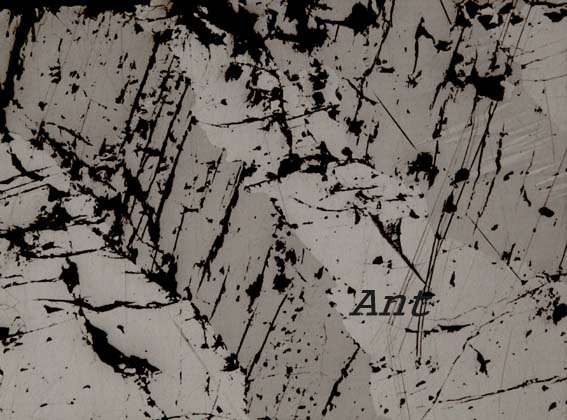 Полосы перегиба с трещинами отрыва
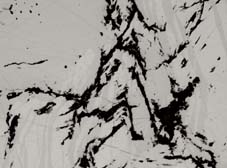 Трещины скалывания
18
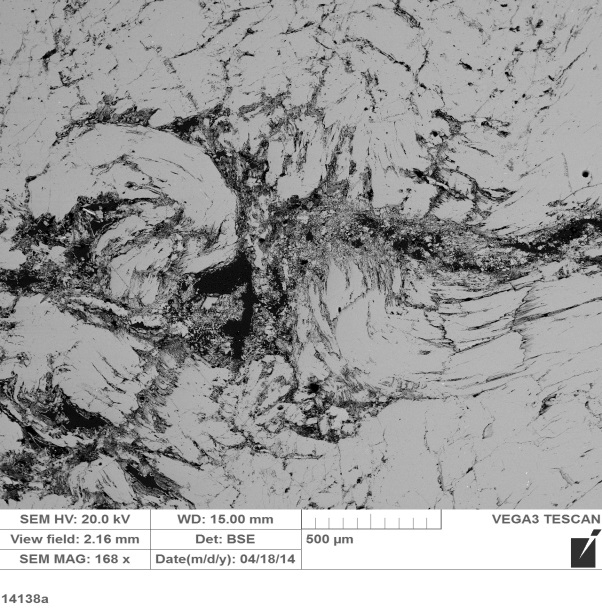 По трещинам в зонах хрупких деформаций происходит развитие мелко- и тонкозернистого антимонита
Развитие деформаций ведет к увеличению полос грануляции. Результатом является образование среднезернистых агрегатов.
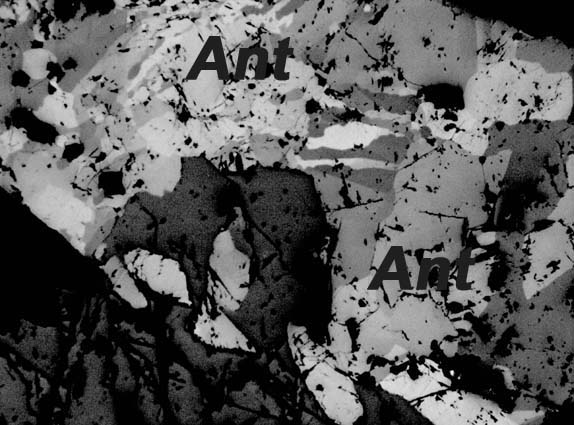 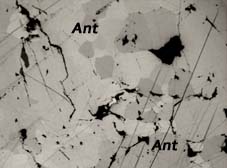 19
Кроме описанных выше структурных разновидностей антимонита в образцах встречается еще один вид – ксеноморфный
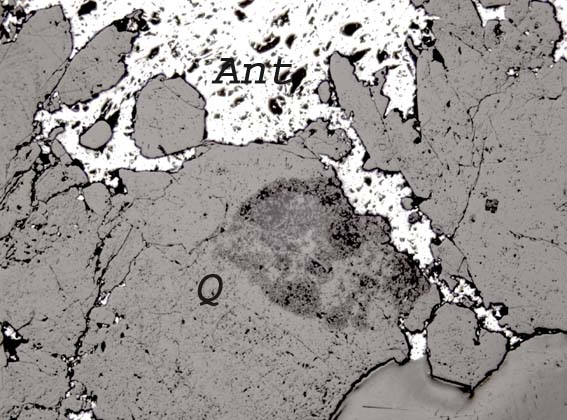 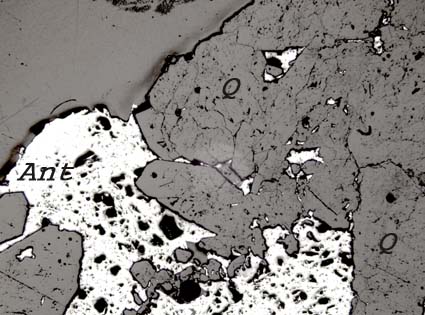 20
Три типа антимонита
Кристаллический деформированный антимонит;
Гранулированный или перекристаллизованный антимонит;
Ксеноморфный антимонит
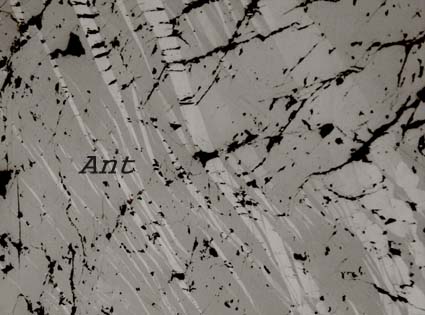 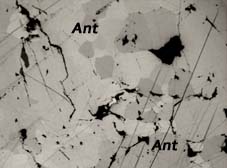 Деформированный
Перекристаллизованный
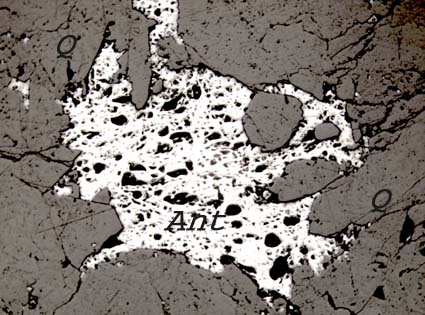 21
Ксеноморфный
Условия измерения микротвердости антимонита
Микротвердость определялась под нагрузкой  P = 100 г, в течении 10 сек. 
 На каждом минерале проводилась серия экспериментов из 30 измерений.
Деформированный
VHN max = 214,36кг/мм2; 
	VHN min = 87,33кг/мм2..
	VHNср. = 125,281кг/мм2;
Перекристализованный
VHN max = 148,86 кг/мм2; 
	VHN min = 80,35 кг/мм2..
	VHNср. = 112,787 кг/мм2;
Ксеноморфный
VHN max = 229,40 кг/мм2; 
	VHN min = 87,34 кг/мм2..
	VHNср. = 138,84 кг/мм2;
Справочное значение микротвердости антимонита	 71-86  кг/мм2
22
Спектры отражения антимонита
23
Химический состав антимонита
Эмпирическая формула

Деформированный		Sb2.01S2.99

Перекристализованный		Sb2.01S2.99

Ксеноморфный			Sb2.01S2.99
24
Сфалерит (ZnS)
Форма выделений: зернистые агрегаты, ксеноморфные выделения.
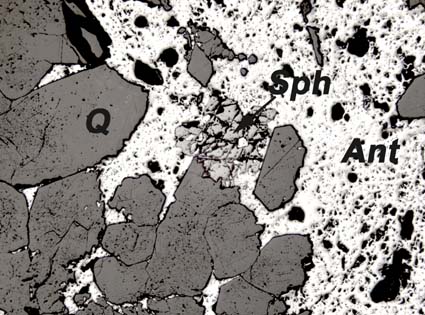 Зерно сфалерита в ксеноморфном антимоните
25
.
Спектры отражения сфалерита
А) Экспериментальный
Б) Эталонный
26
.
Условия измерения микротвердости сфалерита
Микротвердость определялась под нагрузкой  P = 50 г, в течении 10 сек. 
 Проводилась серия экспериментов из 30 измерений.
VHN max = 356,74 кг/мм2; 
	VHN min = 162,38 кг/мм2..
	VHNср. = 255,74 кг/мм2;
Справочное значение микротвердости сфалерита = 208-224 кг/мм2    
(Edited by A.J. Criddle and C.J. Stanley).
Химический состав
Эмпирическая формула сфалерита:
 
(Zn0.96 Fe0.01)0.97 S1.03
27
Пирит Fe S2
Форма зерна- ромбическая, вытянутая.
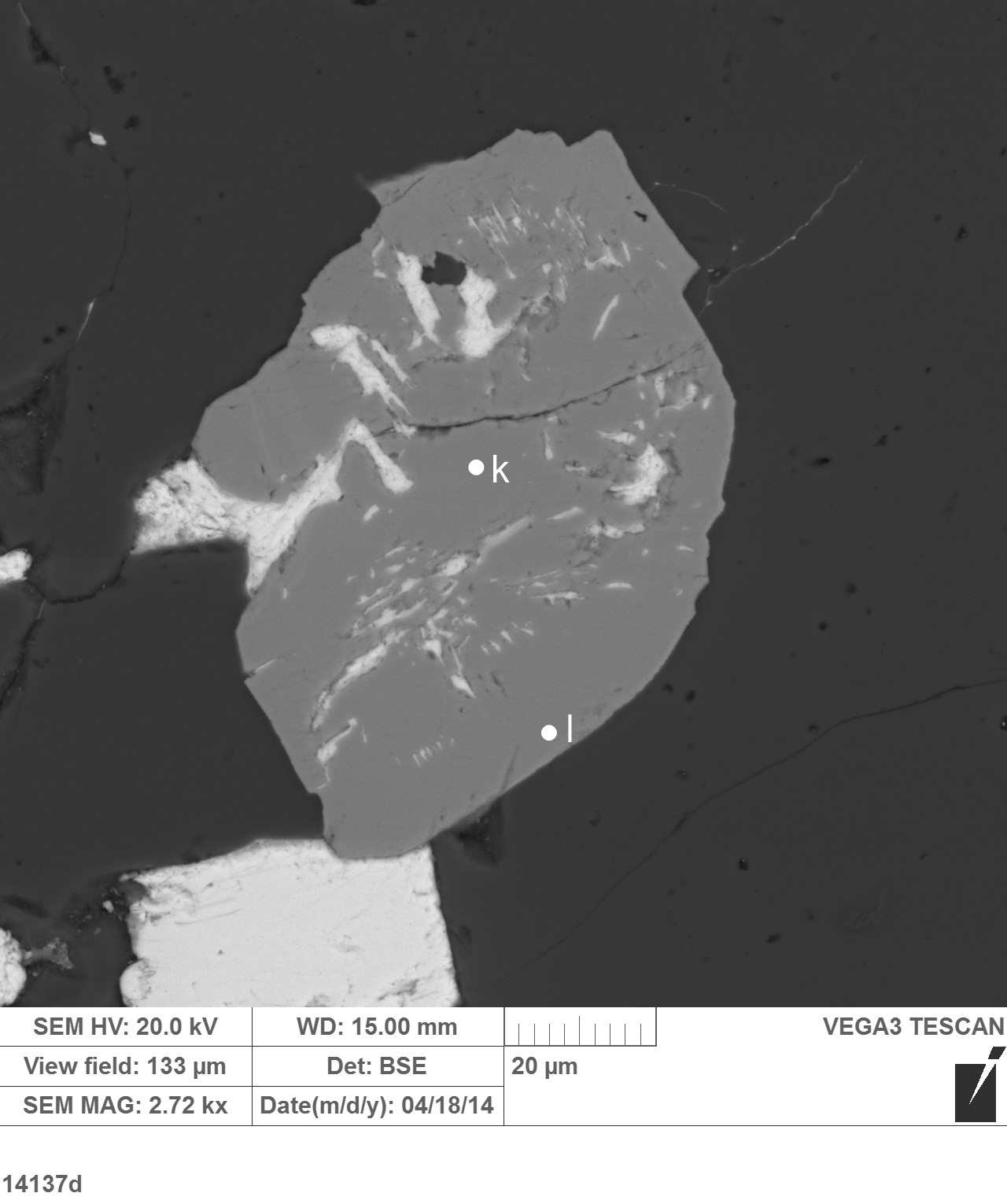 Микротвердость определялась  при нагрузке 
P = 100 гр в течении 10 сек. 

Справочное значение микротвердости пирита = 1650 кг/мм2.
VHN max = 1574.89кг/мм2; 
	VHN min = 952.71кг/мм2..
	VHNср. = 1265.33кг/мм2
Химический состав
Эмпирическая формула 

Fe1.00 S2.00
Анализ 1 отвечает центру зерна, а анализ 2 – краю. Как видно из таблицы, пирит химически не зонален.
28
Спектры отражения пирита
Б) Эталонный
А) Экспериментальный
29
Фюлёппит Pb3Sb8S15
Фюлёппит был диагностирован с помощью  зондового анализа. Он выполняет полости трещин деформаций в антимоните.
Микротвердость и спектр отражения приведены только по справочным данным:
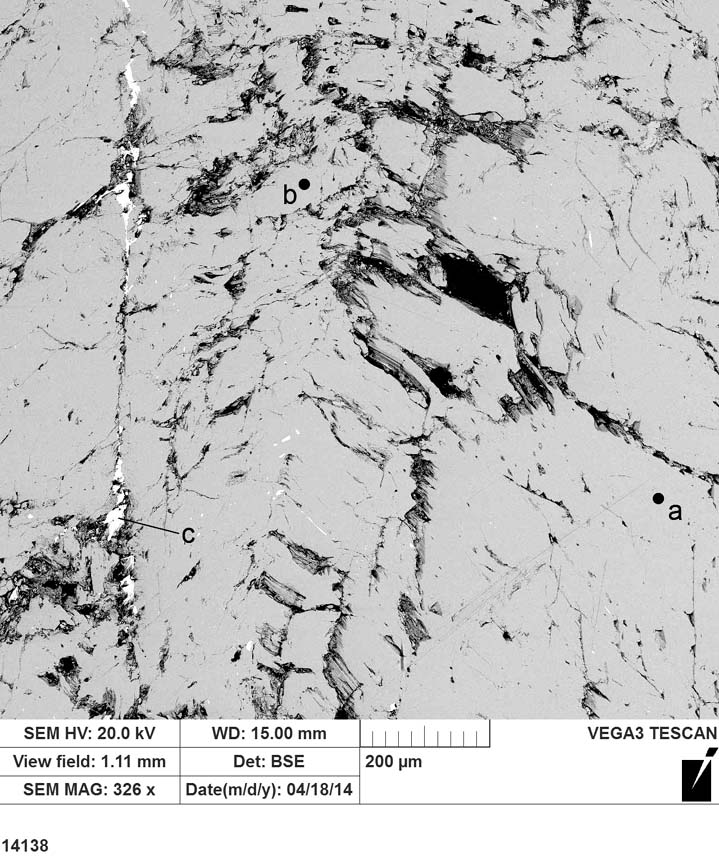 VHN = 100 кг/мм2
Химический состав
Спектр отражения фюлёппита
30
Эмпирическая формула:   Pb2.91 Sb8.01 S15.08
Робинсонит Pb4Sb6S13
Встречается в виде изоморфных выделений, размером до 10мкм, на участках развития тонко и мелко зернистого антимонита
Микротвердость и спектр отражения приведены только по справочным данным:
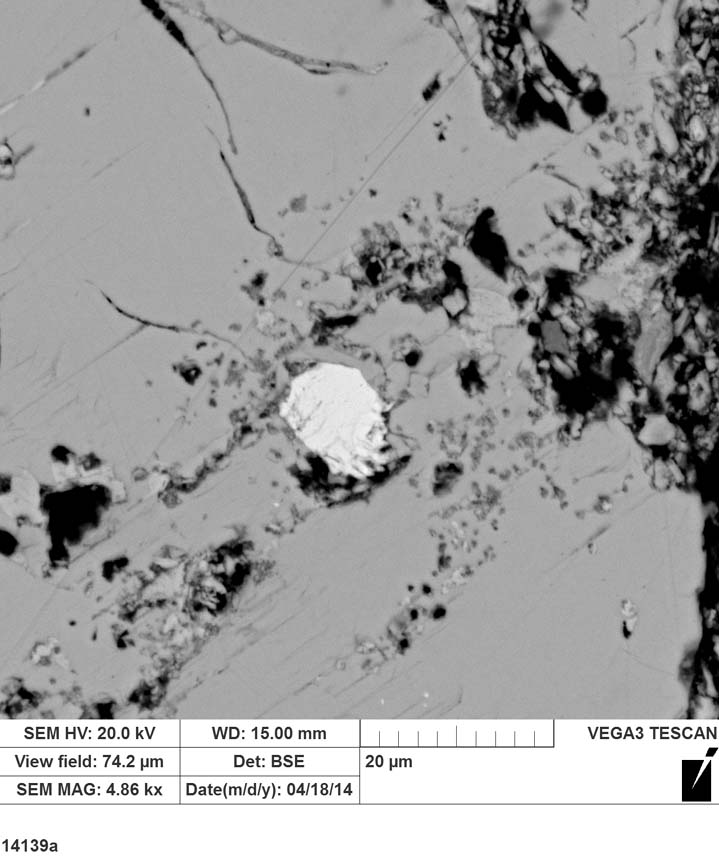 VHN = 118-125 кг/мм2
Химический состав
Эталонный спектр отражения робинсонита
31
Эмпирическая формула: Pb3,34 Fe0,86 Sb5,81 S12,98
Сенармонтит  Sb2O3
Развивается по антимониту образует корочки вдоль трещин, в отраженных электронах светло- серого цвета.
Эталонный спектр отражения сенармонтита
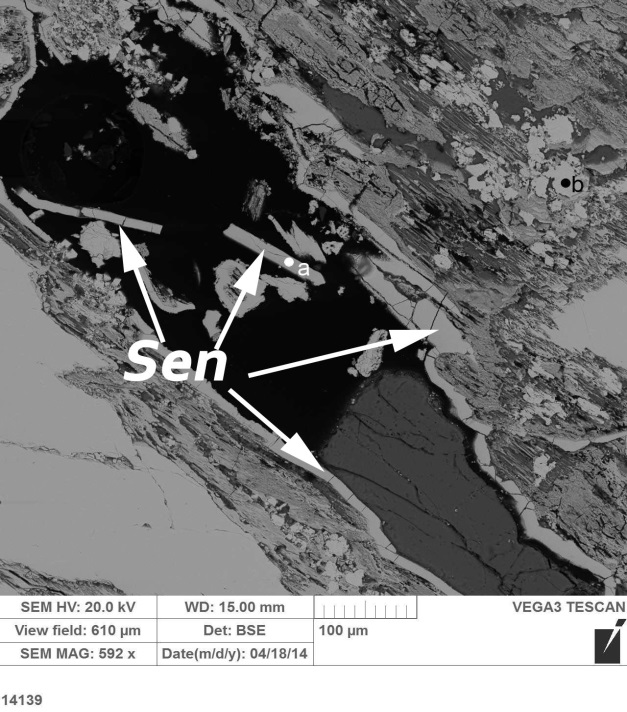 Химический состав:
32
Эмпирическая формула:        Sb2.00 O3.00
Сервантит (Sb+3Sb+5O4)
Сервантит образует агрегаты размером более 150 мкм, которые замещают антимонит.
Микротвердость и спектр отражения приведены только по справочным данным:
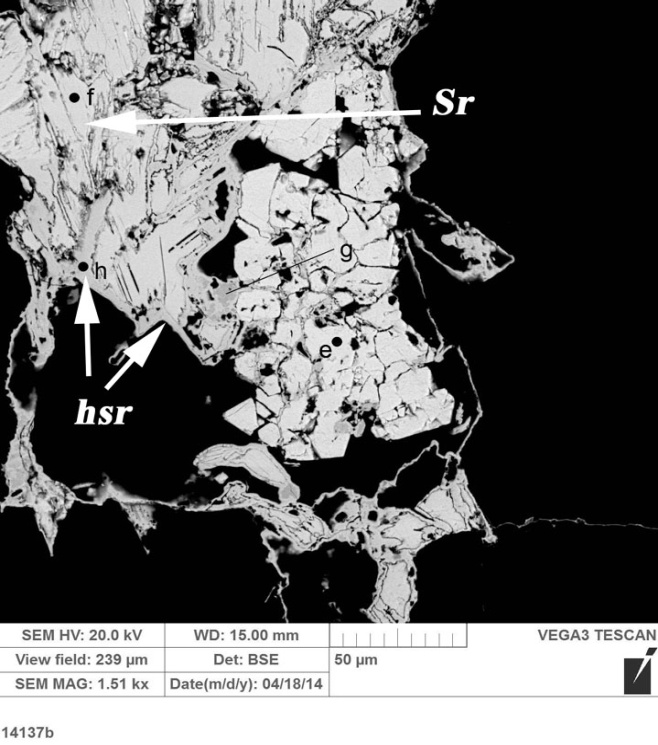 VHN = 120- 150 кг/мм2
Эталонный спектр сервантита
Химический состав
Эмпирическая формула
Sb+31.00  Sb+51.00 O3.57 S0.43
33
Стибиоконит (гидросервантит) (Sb+3Sb2+5O6 (OH)).
Гидросервантит образуется по сервантиту, путем его гидратации.
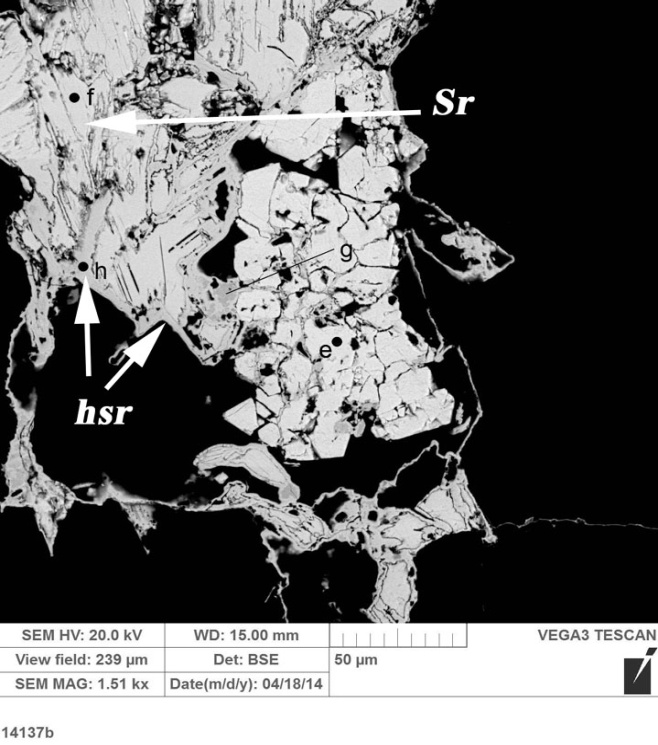 Эталонный спектр гидросервантита
Химический состав
34
Эмпирическая формула   Sb+31.00  Sb+52.00  O6.00 (ОН)1.00
Сера S
Встречается в трещинах антимонита.
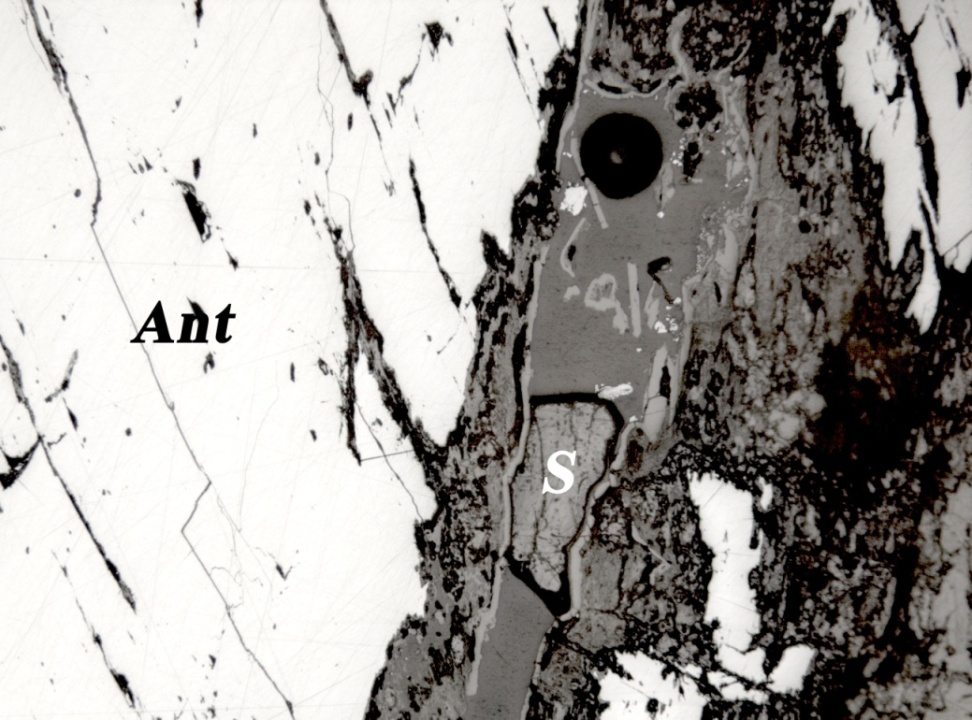 В отраженных электронах светло-серого цвета, образует выделения неправильной формы.
Химический состав
Эмпирическая формула      S0.99  Sb0.01
35
На образце № 6067-1/4 была отмечена землистая присыпка, нами был проведен рентгенофазовый анализ.
36
Результаты работ
37
Заключение
В ходе написания дипломной работы дана петрографическая и минералогическая характеристика участка  Кючус  Верхне- Янского района:

1. Породы осадочного комплекса района обладают схожим минеральным составом и различные по текстурно-структурным особенностями;

2. Найдена фауна, определенная нами, как  Bivalve Monotis и характерная для позднего триаса (T3), ранней юры (J1);

3. Для гидротермальных кварц-антимонитовых жил были установлены  следующие минералы: кварц, антимонит, сфалерит, пирит, робинсонит, фюлеппит, сенармонтит, серванитит, стибиконит, сера, чапманит;

4. Определена последовательность образования минералов в жилах: 
Гидротермальные ранние: кварц, антимонит I, пирит, сфалерит; 
Гидротермальная поздняя стадия : робинсонит, фюлёппит антимонит II (ксеноморфный); 
Гипергенная стадия: сенармонит,, сервантит, стибиконит, сера, чапманит.
Выражаю огромную благодарность 
Муфтахову В. А,
Кабановой Л. Я, Сафиной Н.П.,  
Аюповой Н. Р, Блинову И. А.

за оказанную помощь при написании дипломной работы
Спасибо за внимание